Выпускные 2019г
Праздник выпускной мы начинаем,
Пусть он вас сегодня удивит!
Чудесным танцем бал наш открываем,
Музыка торжественно звучит!
Встречайте наших выпускников!







                группа №9                                                                группа №2
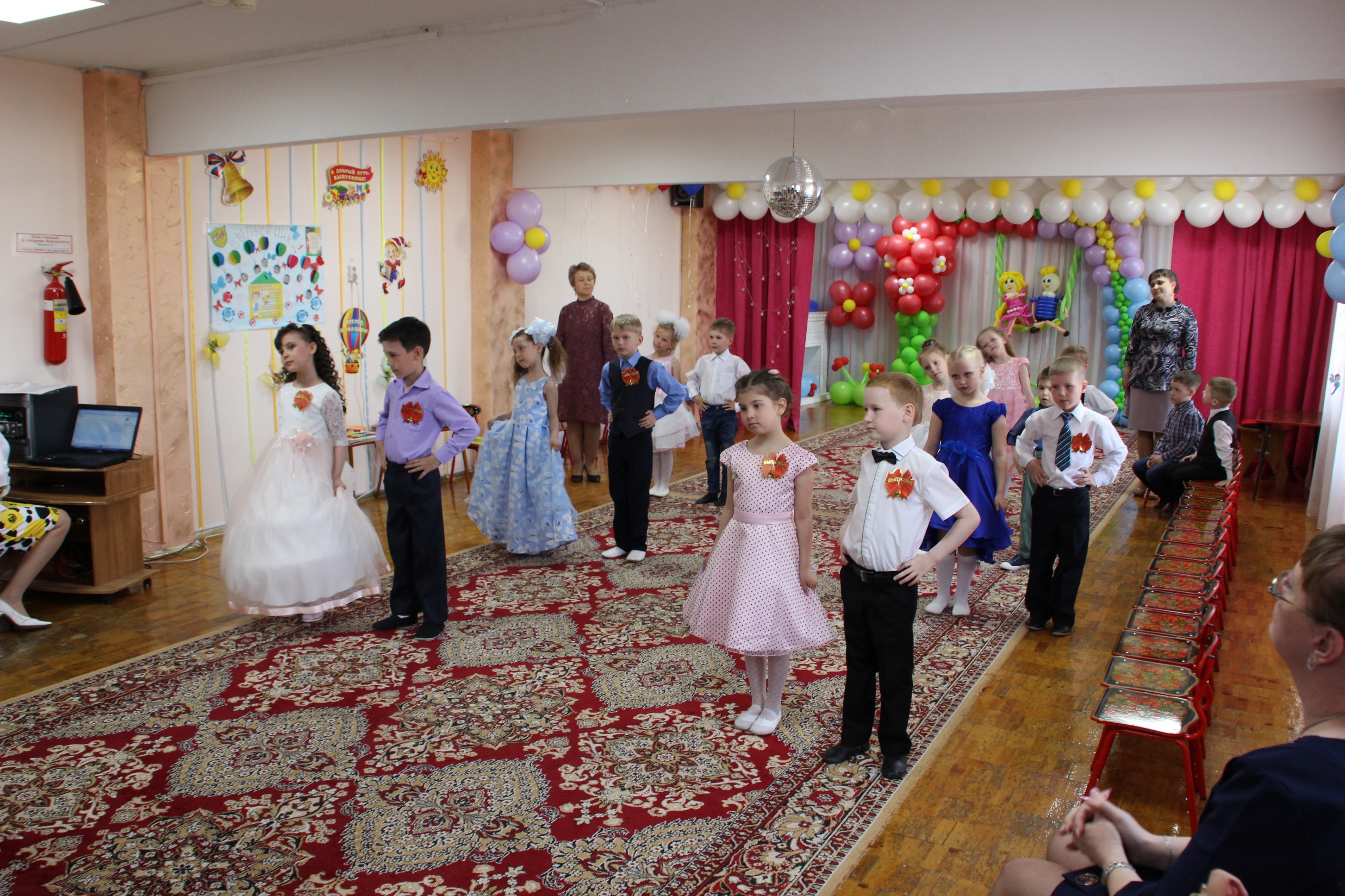 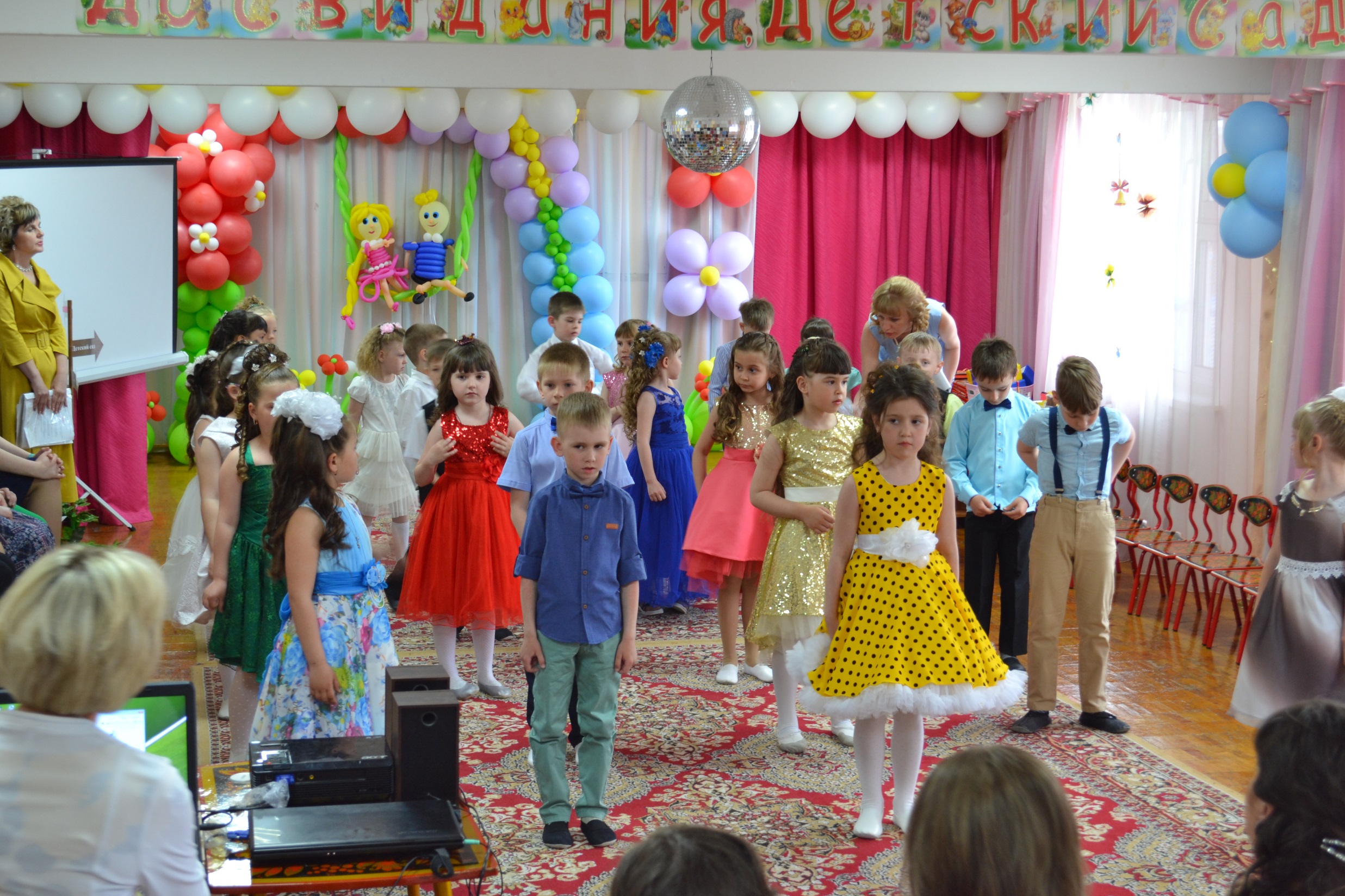 Здравствуй, праздник!
Здравствуй школа!
 До свиданья, детский сад!







                группа №9                                                                группа №2
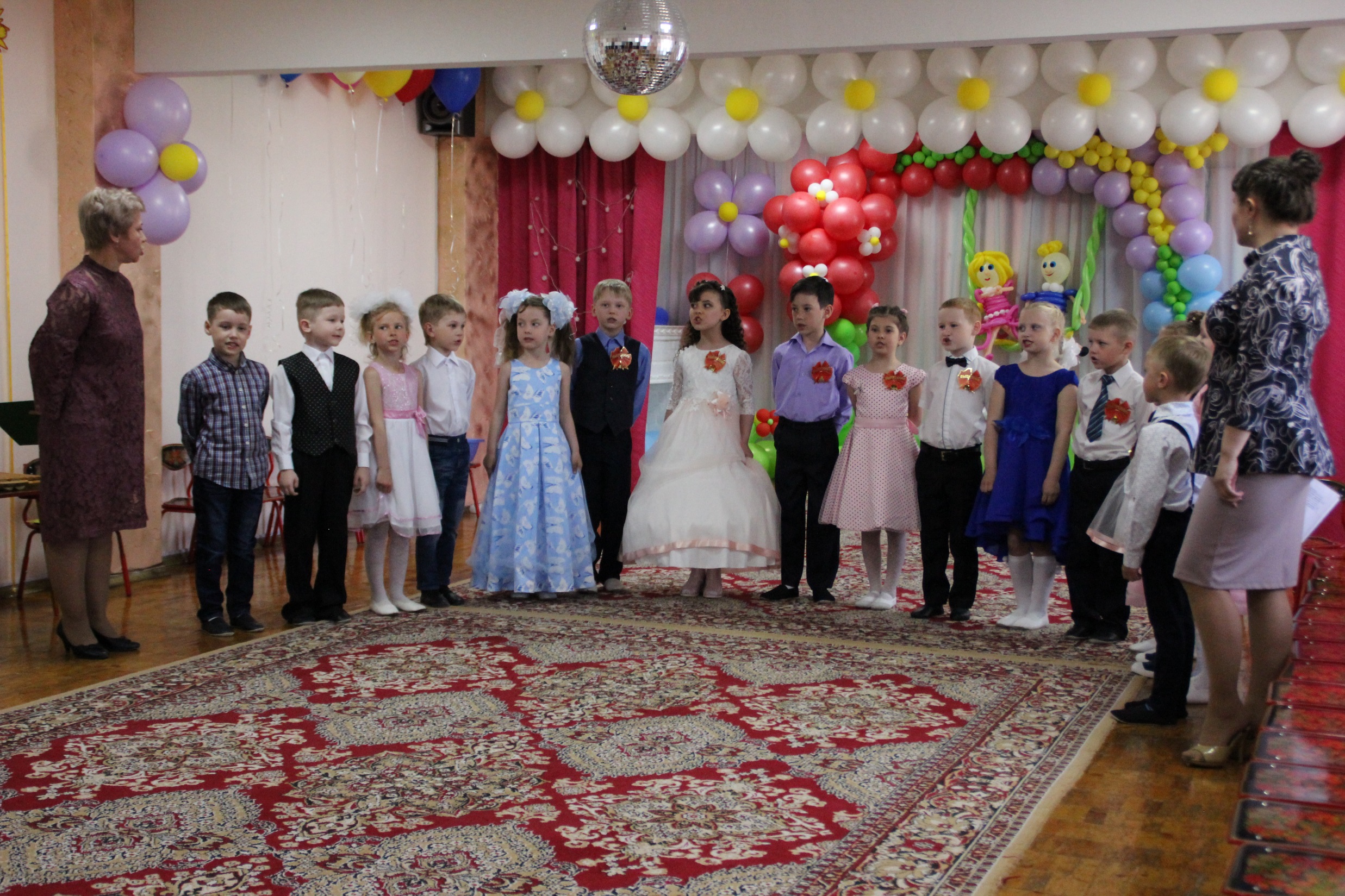 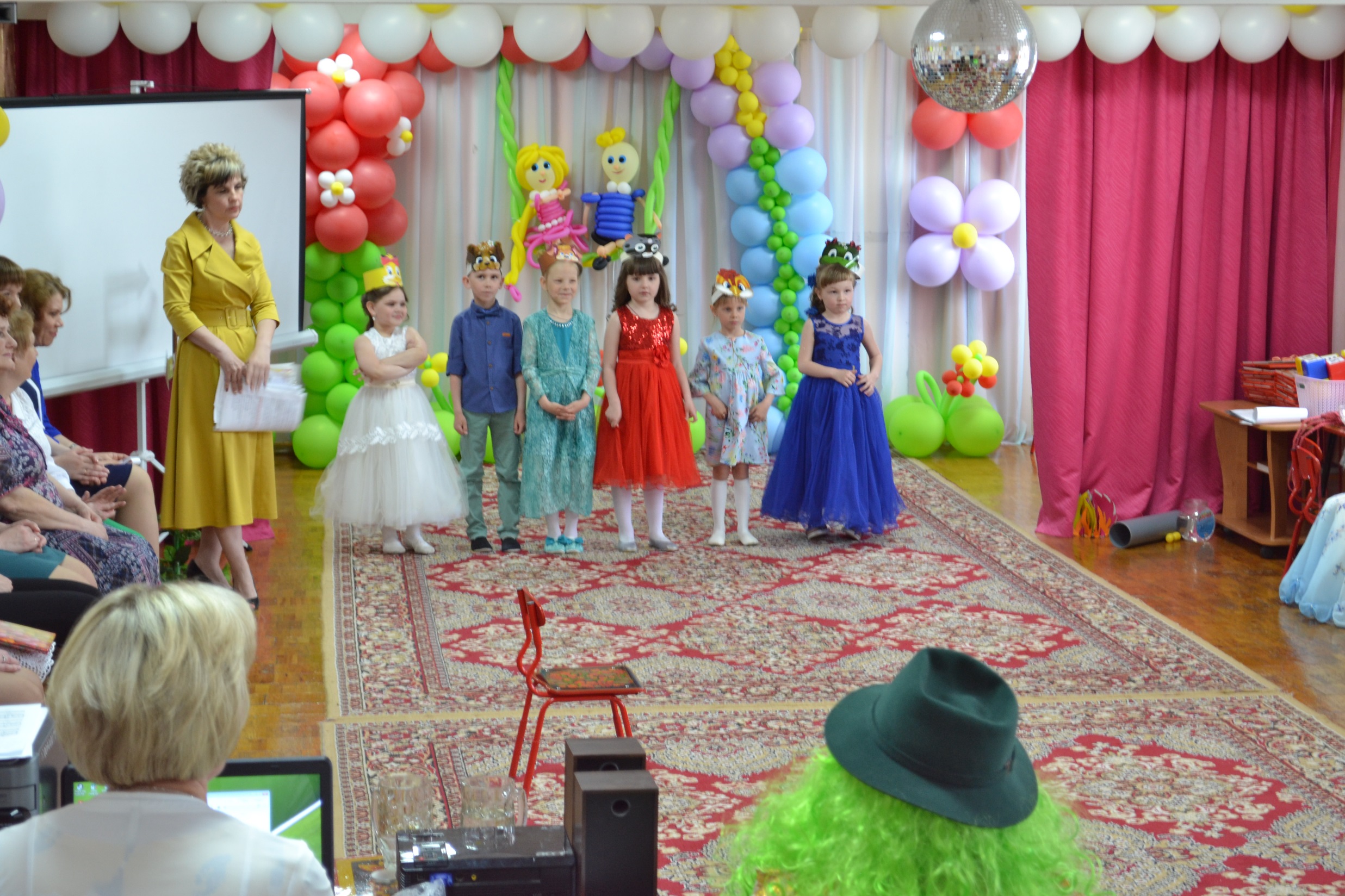 Чтоб с болезнями не знаться,
Закаляться нужно нам,
Мы привыкли заниматься
Физкультурой по утрам.
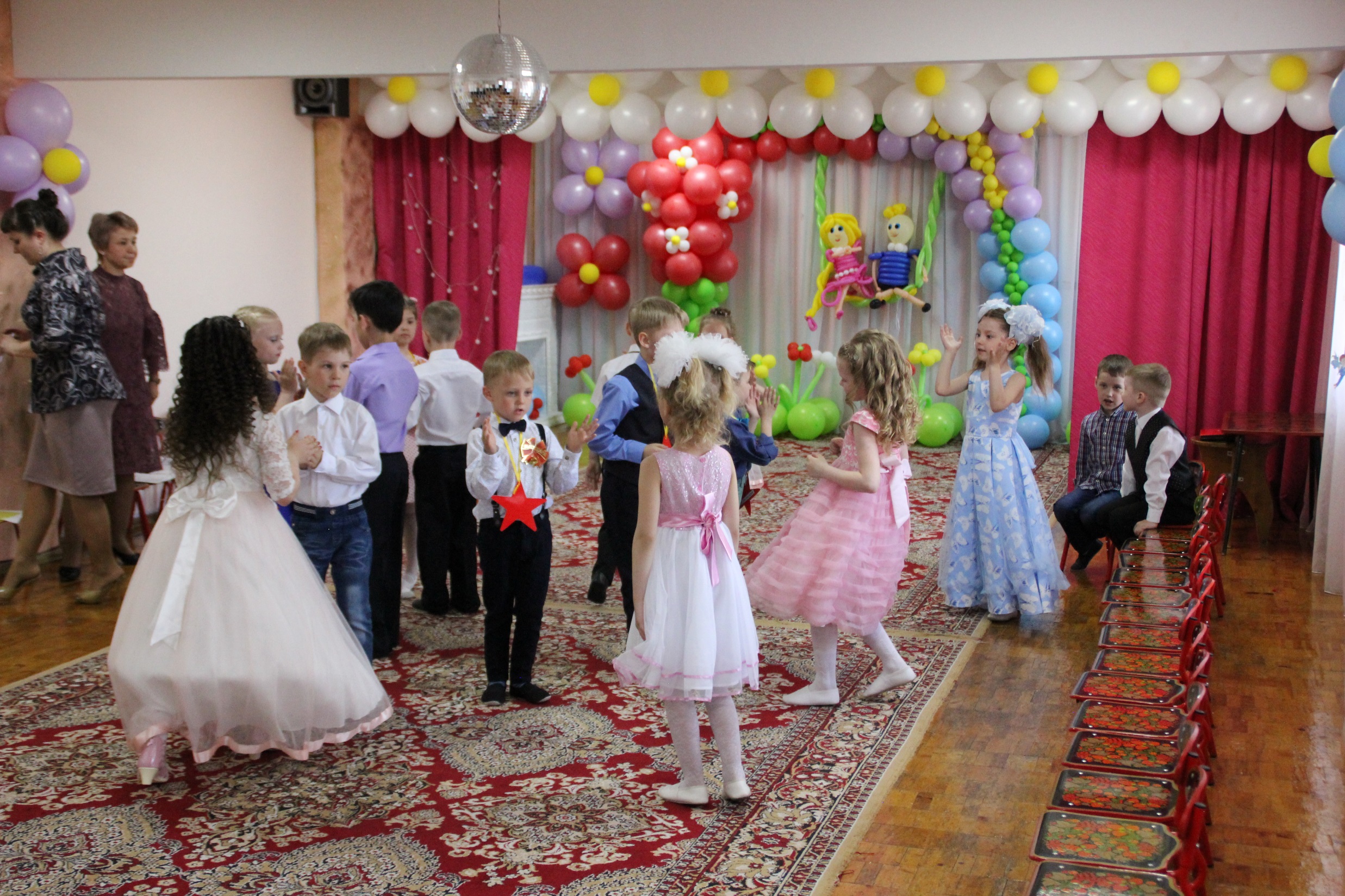 Я – водяной, я – водяной, никто не водится со мной.
Внутри меня водица. Ну как с таким водиться?!
Эх, жизнь моя- жестянка, да ну ее в болото!
Живу я, как поганка, а мне летать,
А мне летать, а мне летать охота.
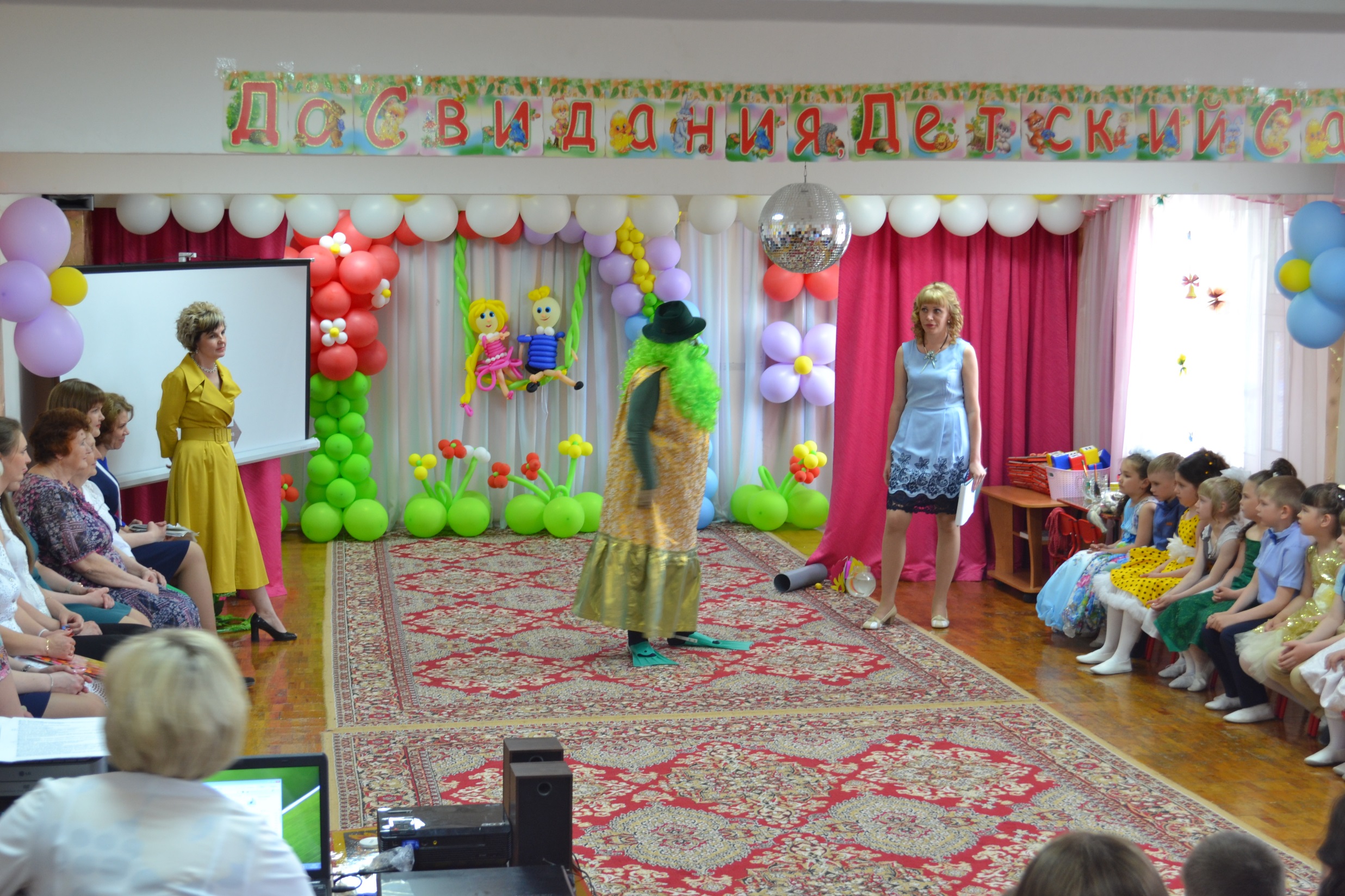 Здравствуйте, это вы давали объявление? 
Это вам нужна няня? 
Так вот, это я!
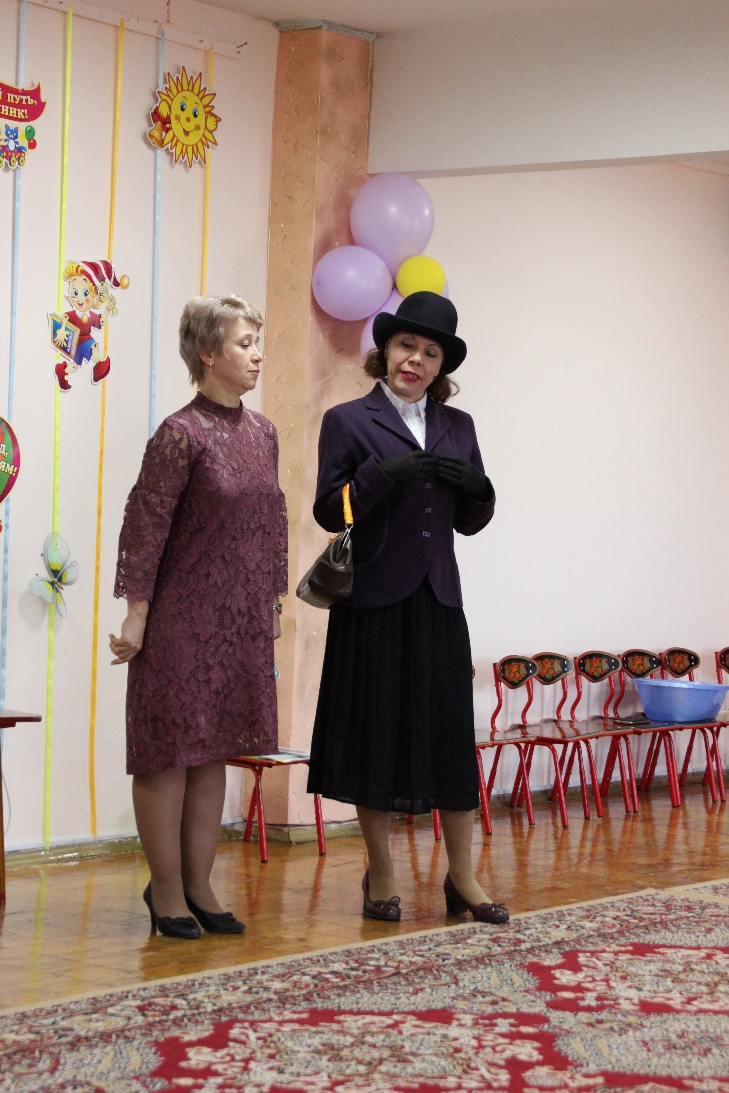 Уходите в школу? Ну что ж,  до свиданья!
                    Подарим вам звёздочки мы на прощанье
Пусть подскажут звёздочки
         Всем вам верный путь,
         Путеводную звезду взять не позабудь!
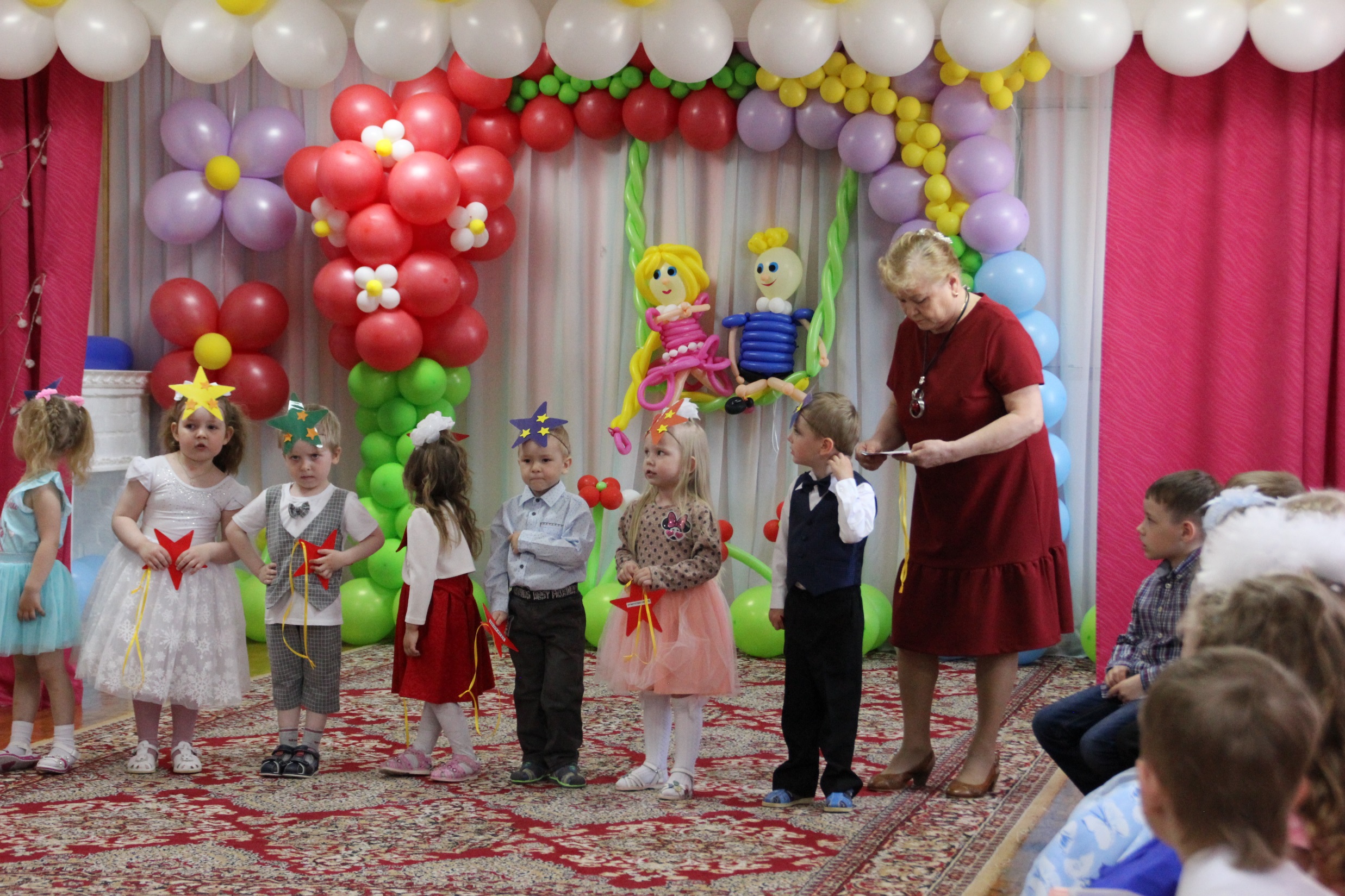 В школу, дети, дружно в ногу, смело двигайтесь вперед!
Детский сад вам дал дорогу – в школу жизнь вас поведет!









               Группа №9                                                             Группа №2
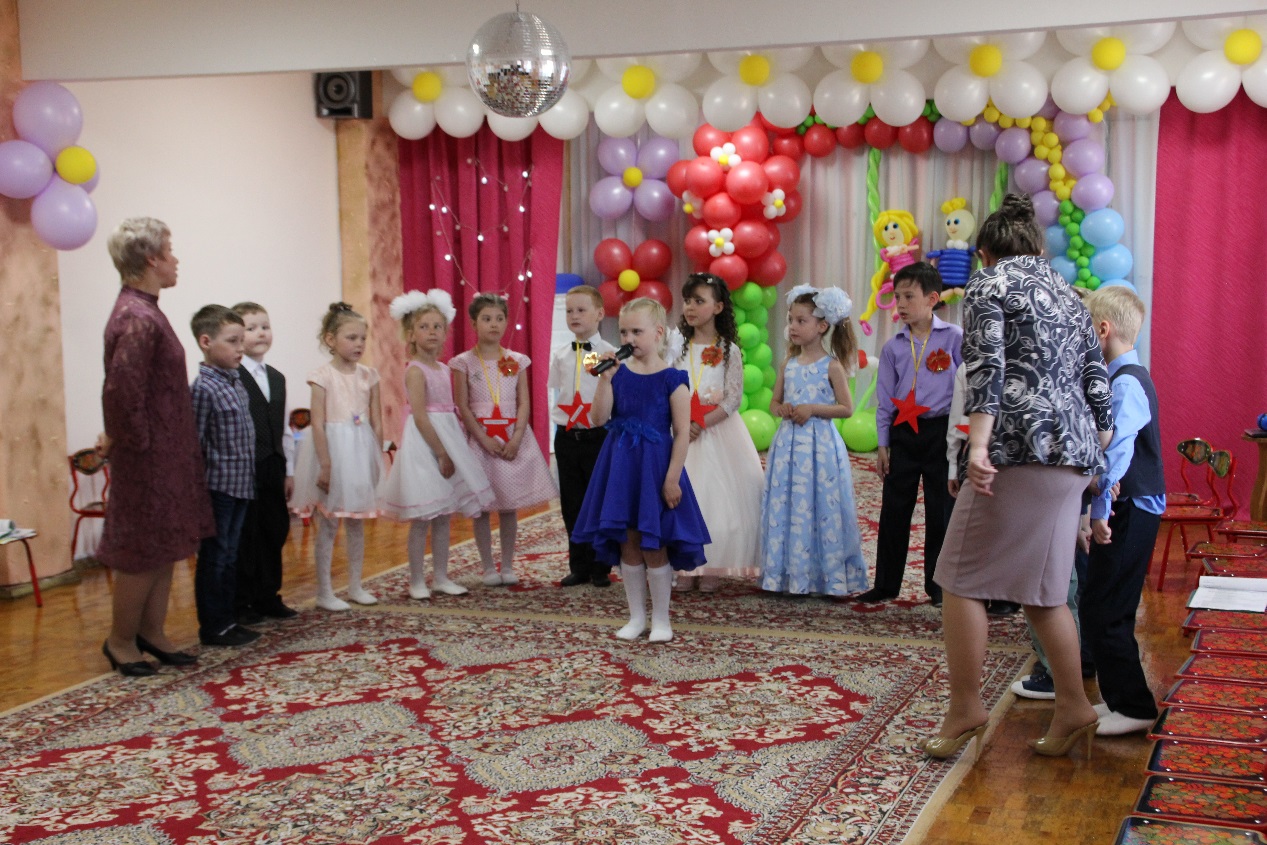 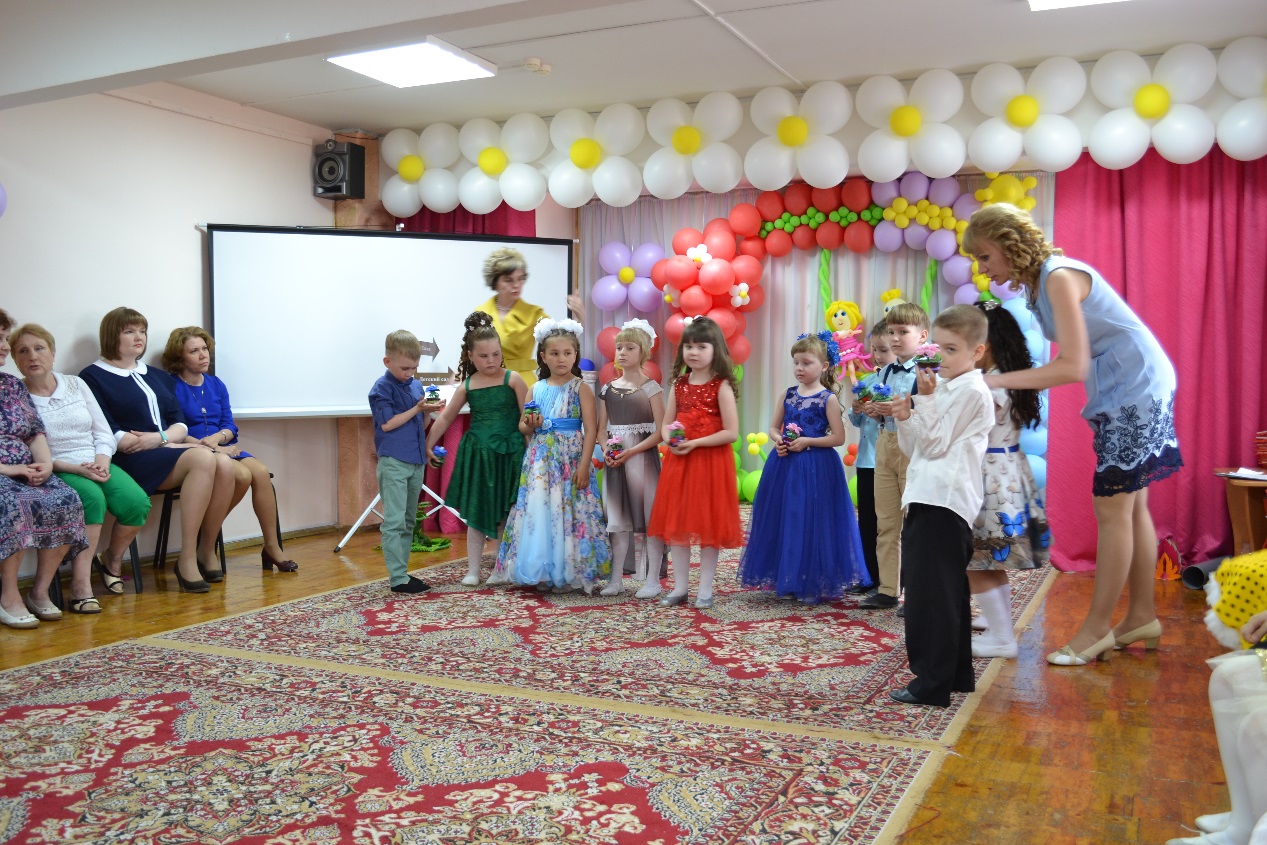